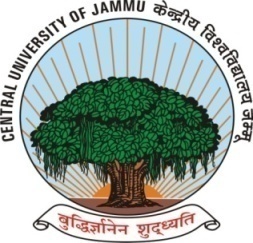 Ratio Analysis : Asif AliDEPARTMENT OF HRM AND OB
Ratio Analysis : 
A Management Tool to Access Financial Performance of Company.
Ratio Analysis
It’s a tool used  in establishing  significant relationship between   the items of financial statements to provide a meaningful understanding of the performance and financial position of a firm.
It may also be defined as mathematical relationship between two accounting values / figures.
Ratios are broadly categorised as:
Liquidity Ratios 1.Current Ratio:
Meaning : It establishes a relationship between Current Assets and Current Liabilities.
 CR =  CA/ CL.
Objective : Is to measure ability of firm to meet its short term obligations
Standard :   2:1
Liquidity Ratios 2.Acid Test Ratio(Liquid/Quick):
Meaning :  It establishes a relationship between liquid assets and liquid liabilities.
      LR = LA / LLLiquid assets  = CA – Inventory –Preliminary Exp.Liquid Liabilities = CL – Bank Overdraft
Objective : Is to measure ability of firm to meet short-term obligations without relying on proceeds of  inventory.
Standard :  1: 1
Liquidity Ratios Absolute Liquidity Ratio:
Meaning:  Establishes relationship of  Cash , Bank Balance, Market Securities with Liquid Liabilities
ALR = ( Cash + Bank +M Sec) / Liquid Liabilities
Objective : Measures the ability of firm to pay its immediate liabilities with cash, bank balance & Market securities. 
Standard : 1: 2
Profitability Ratios1. Gross Profit Ratio
Meaning :  It measures relationship between net sales and gross profit
GPR =   (Gross Profit /  Net Sales  ) * 100
Gross Profit = Net sales – Cost of Goods Sold

Objective : its gives the gross margin earned on sales of Rs 100.
Profitability Ratios2. Operating Profit Ratio
Meaning :  It measures the  relationship between operating profits and net sales.OPR = (Operating Profit /  Net sales) *100Operating Profit = Net sales – Operating Cost

Objective: Measures  average operating margin on sale of Rs. 100 and indicates what portion of sales is left over to cover non-operating expenses.
Profitability Ratios3. Net Profit Ratio
Meaning : It’s a ration of net profit over net sales.

 NPR = (Net Profit/Net Sales) * 100

Objective:  The ratio indicates net margin earned on sale of Rs. 100 and what portion of sales is left to pay dividends and to create any reserves or provisions.
Profitability Ratios4. Return on Capital Employed(ROCE)
Meaning : Return on capital employed (ROCE) is a measure of the returns that a business is achieving from the capital employed, usually expressed in percentage terms.
ROCE = EBIT / Capital Employed              =  EBIT / (Equity + Non-current Liabilities)             =EBIT / (Total Assets - Current Liabilities)
Objective: The ratio indicates firms ability of generating profit per unit of capital allocated. ROCE should always be higher than the rate at which the company borrows otherwise any increase in borrowing will reduce shareholders' earnings, and vice versa; a good ROCE is one that is greater than the rate at which the company borrows.
Profitability Ratios5. Return on Equity(ROE)
Meaning :  Measures amount of net income earned as a percentage of shareholders equity. 
ROE = Net income after tax / Equity Share Capital

Objective:  It indicates firms ability to earn profit per rupee of equity share capital employed.
Historically, the average ROE has been around 10% to 12%, at least in the US and UK. For stable economics, ROEs more than 12-15% are considered desirable. But the ratio strongly depends on many factors such as industry, economic environment (inflation, macroeconomic risks, etc.).
The higher the ROE, the better. But a higher ROE does not necessarily mean better financial performance of the company. As shown above, in the DuPont formula, the higher ROE can be the result of high financial leverage, but too high financial leverage is dangerous for a company's solvency
Thank You